II Всероссийский конкурс детей и молодежи Юный Управдом - созидатель благоприятной среды проживания
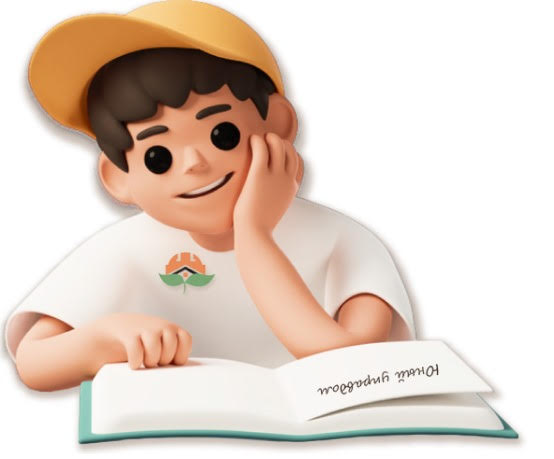 Торгово-промышленная палата РФ
09 октября  2024 года.
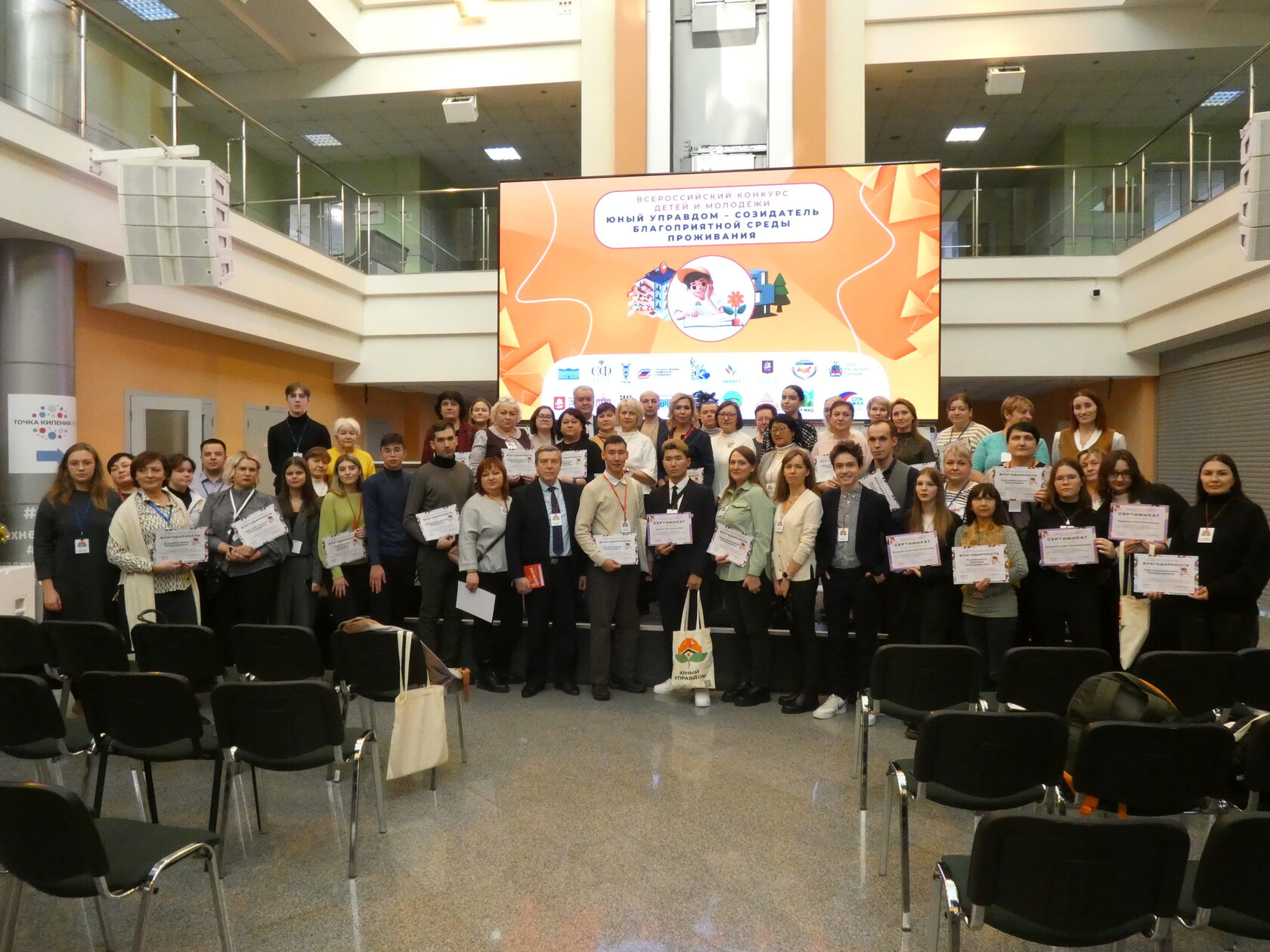 Как это было: Юный Управдом 2023
Заочный этап: сентябрь-декабрь 2023 года
Очный этап: 21-23 декабря 2023 года
Более 600 заявок на заочный этап
В очном этапе конкура приняло участие более 150 конкурсантов
Финал конкурса проходил в рамках Международного форума «Россия»
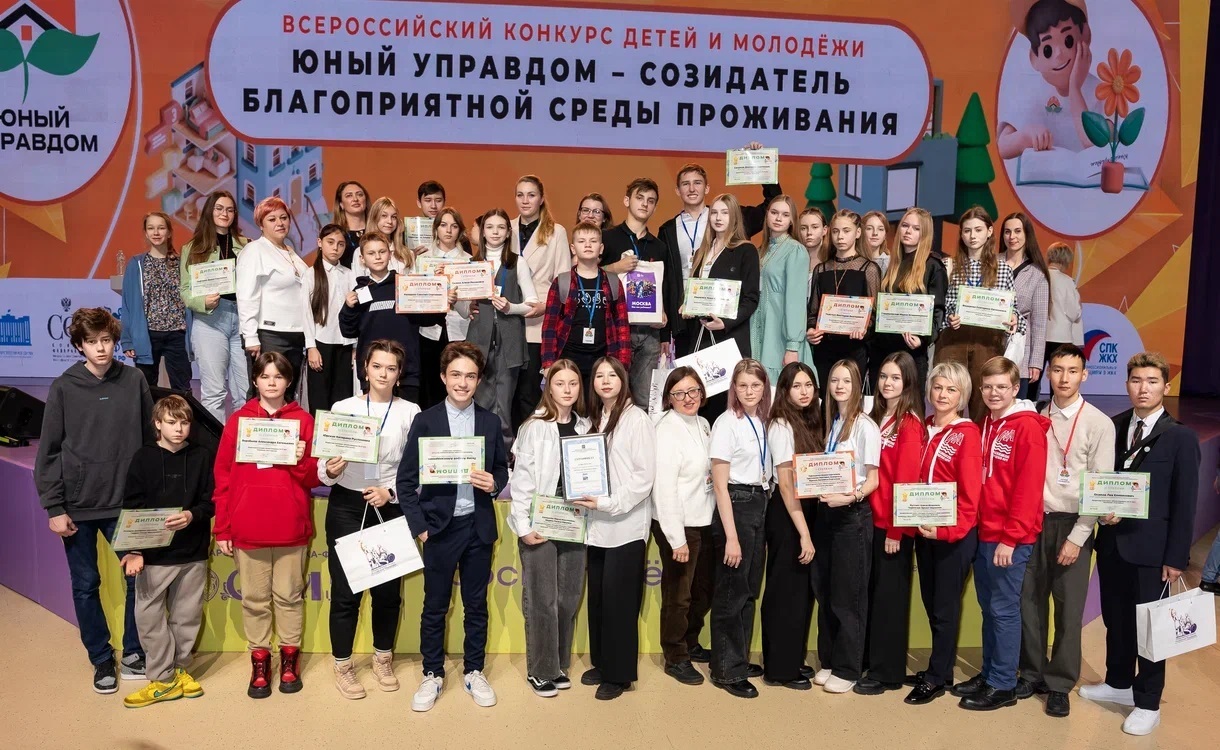 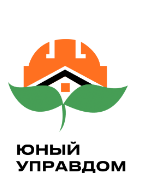 После конкурсное сопровождение
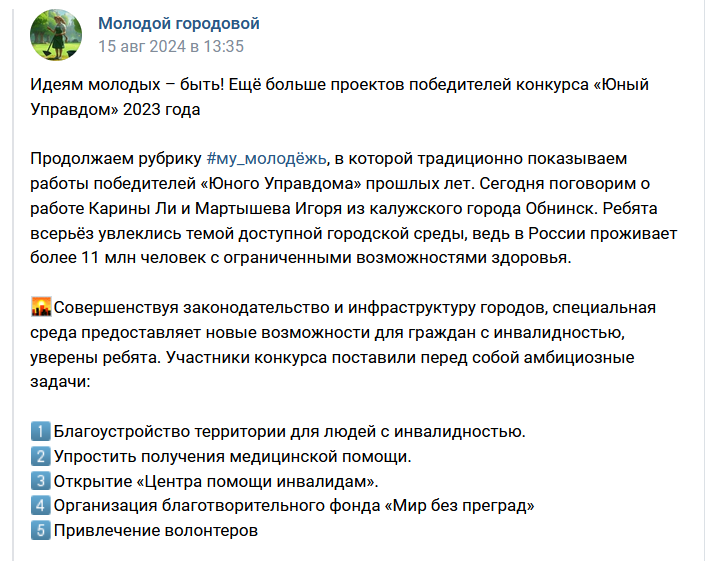 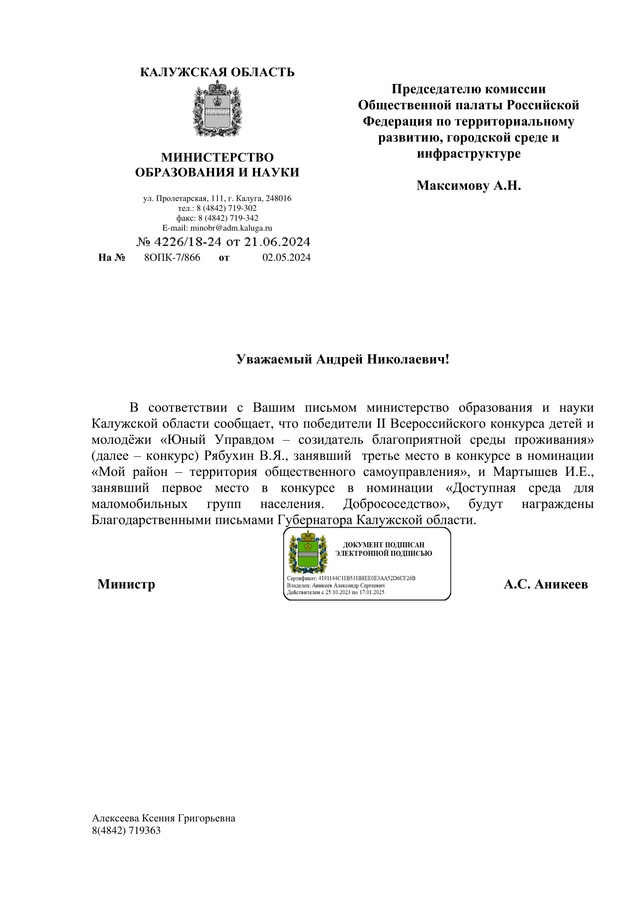 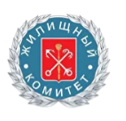 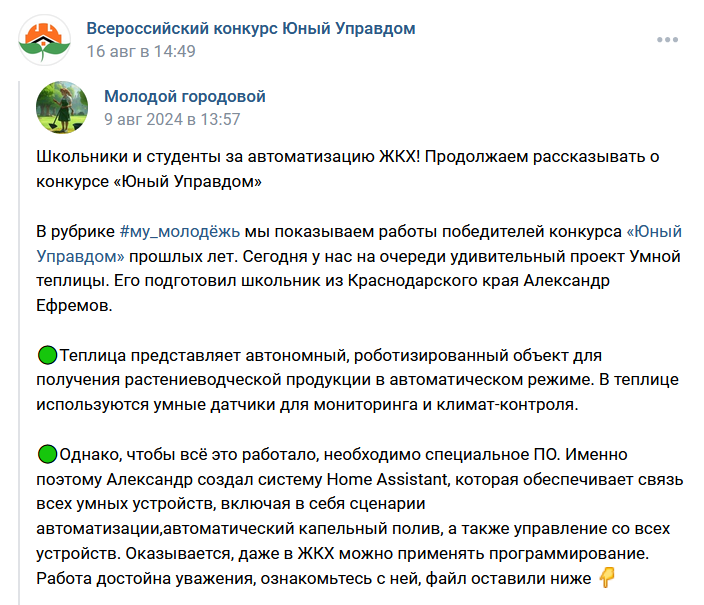 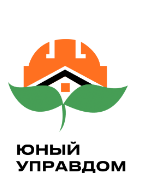 Юный Управдом 2024
Заочный этап: 	22 апреля - 4 ноября 2024 года
Очный этап: 	12 - 14 декабря 2024 года
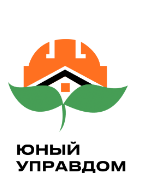 Юный Управдом 2024
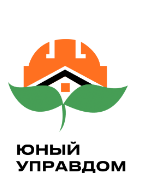 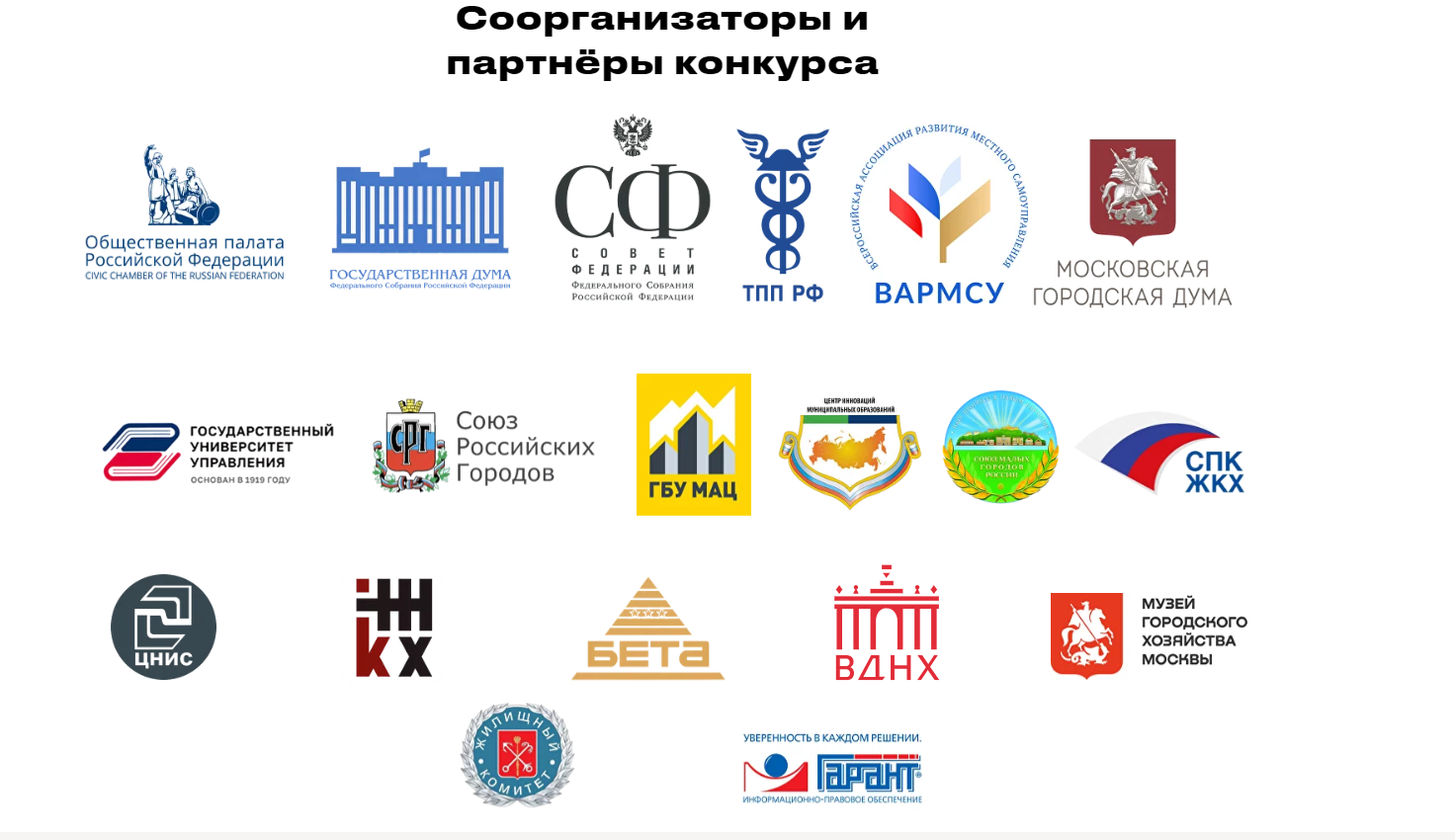 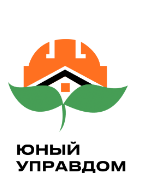 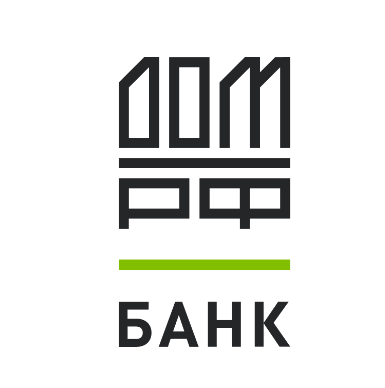